You Will Succeed with HMV
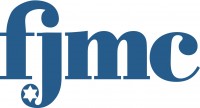 Basic Steps to HMV Success
Designate Chairpeople
Develop a Cohesive Theme
Decide # of Sessions and Spacing (e.g. monthly)
Assign roles (facilitator, registrar, host)
Design brochure or flyer
Reminders prior to sessions (email, phone)
At session review rules; discussion not lecture
Provide feedback to facilitators and participants
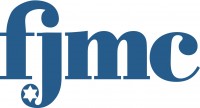 Designate Chairpeople
One or two responsible, enthused members

Experience with group process is a plus

Ability to assemble a small committee

More people involved, greater the anticipated participation
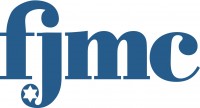 Decide # of Sessions
Timing of sessions is crucial

A consistent time works best (e.g. first Sunday night of each month)

Sessions should last 90 minutes on average

Leave time for snacking and socializing
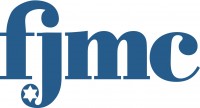 Determine Roles
Select facilitators who have expertise in an area or who are comfortable running groups

Choose a registrar to take reservations and coordinate the session, low stress commitment

Pick a host who provides the location and food

Engage a broad range of (non)members
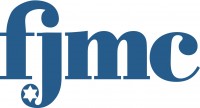 Develop a Theme
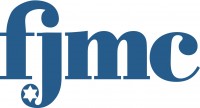 Easiest to start with existing            programs (Work and Worth, Fathers and Sons, etc.)
A variety of topics can work, though a theme may work best
If a variety of themes are desired, consider a round robin presentation
Themes can be broad or highly specific as long as they are of interest to men
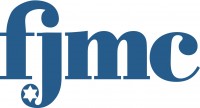 Creating Successful Themes
Highly relatable to targeted audience 

Flexible enough for a number of sessions

Expansion of a previously successful topic

Allows for broadest range of participation

Thought provoking/fun/engaging/controversial
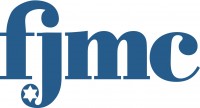 Ideas for Themes
Exploring Identity…
occupational, physical, generational, spiritual, relational, individual
 Relationships, Relating to…
bullies, religious leaders, co-workers, mentors, dating, yourself
Connections, Men connect through…
achievement, Judaism, sports, humor, family, food
Jewish Holidays, celebrating…
High Holidays, Chanukah, Shabbat, Purim, Pesach/Shavuot, Yom Hashoah/Yom Ha’atzmaut
Entertainment…
vintage TV, music, film comedy, Jews in film, professional sports, contemporary TV